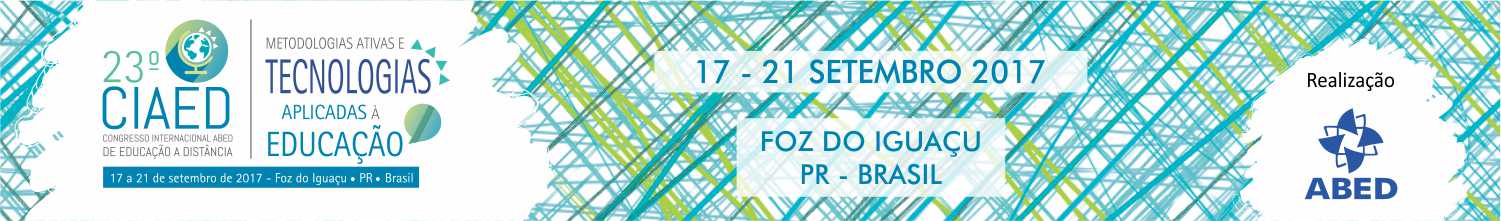 O papel do professor na motivação dos alunos em sala de aula ativa de um curso semipresencial da área de saúde.
Profa Paula Moiana da Costa
Universidade Positivo
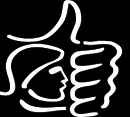 Quem somos nós?
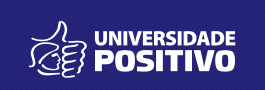 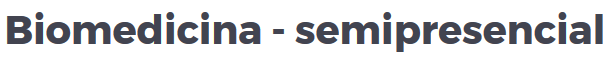 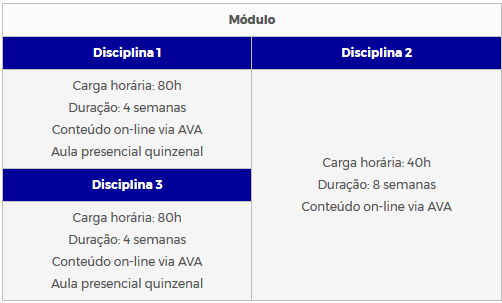 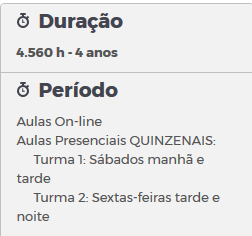 Mas porque a Biomedicina num modelo híbrido?
Desenvolve habilidades, aumenta o número de horas de estudo individual  e privilegia atividades práticas!
O professor nos cursos de saúde
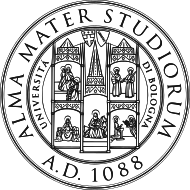 Motivação: essencial para o aprendizado
Motivação Intrínseca (MI)
Regulação Identificada (RI) 
Regulação Externa (RE) 
Desmotivação (D)
Método
40 alunos
Turma A
Prof.  A
Escala de Motivação Situacional (EMSI) -  Guay et al (2000) e Gamboa et al (2013). 
.
40 alunos
Turma B
Prof.  B
Resultados
p<0,001
NS
NS
NS
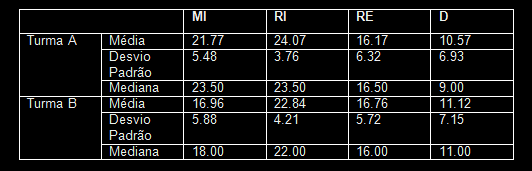 a autonomia, competência e pertencimento
Considerações Finais
Profa Paula Moiana da Costapmoicosta@gmail.combiomedicina@up.edu.br